LandsforeningenKulturelle Samråd i Danmark
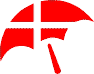 Spar
Partner meeting 
Copenhagen
19 – 20 April 2017





General secretary
Bente von Schindel
Competence report
Aim:

The overall aim is to present the results of the series of field research in a multilateral baseline report, stating the competence baseline as well as the state of art examples and providing common guidelines for the subsequent development work.
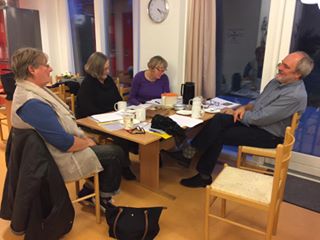 Landsforeningen Kulturelle Samråd i Danmark
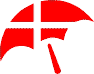 OutlineThe Report will present the series of field research with this possible outline:

Foreword (preface) on background and aims for the series of five local field surveys (½ - 1 page)
Introduction of used methodology and variations of local approaches (4-5 pages)
Presentations of the five field surveys (5 x 6 pages, 30 pages)

Moreover…
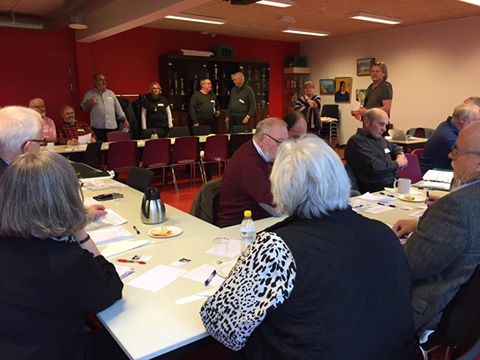 Landsforeningen Kulturelle Samråd i Danmark
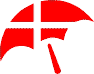 Outline
Outline:
Essentials of competence profiles 
Needs for learning opportunities 
Means of outreach to culture volunteers 
Means of the needed capacities of the voluntary associations to provide outreach, tailored training and support, and to apply the appropriate assessment framework (15 pages)
Concluding perspectives on common needs and challenges
Recommendations on how to initiate new pilot work in the field (4-6 pages)
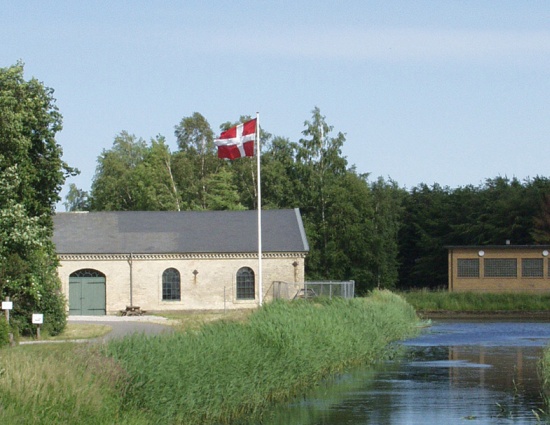 Landsforeningen Kulturelle Samråd i Danmark
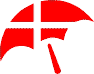 Extent of the report

The text of the multilateral report will be approx. 55 – 60 standard pages (like 2400 characters per page, 40 lines of 60 characters). 
The illustrations will include at least two exemplary photo per country plus some extra.
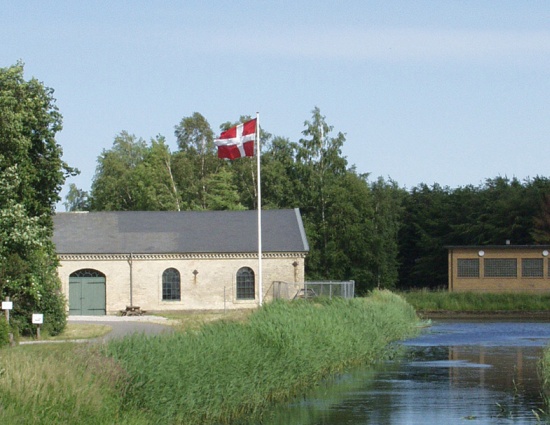 Landsforeningen Kulturelle Samråd i Danmark
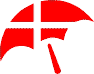 Before publication
VAN will proof-read the manuscript
KSD will prepare the layout of the English master edition using the visual identity of the project
The partners will be engaged in a shared dialogue on refinements of the draft editions of the English master report
The layout will be used in the other four languages editions
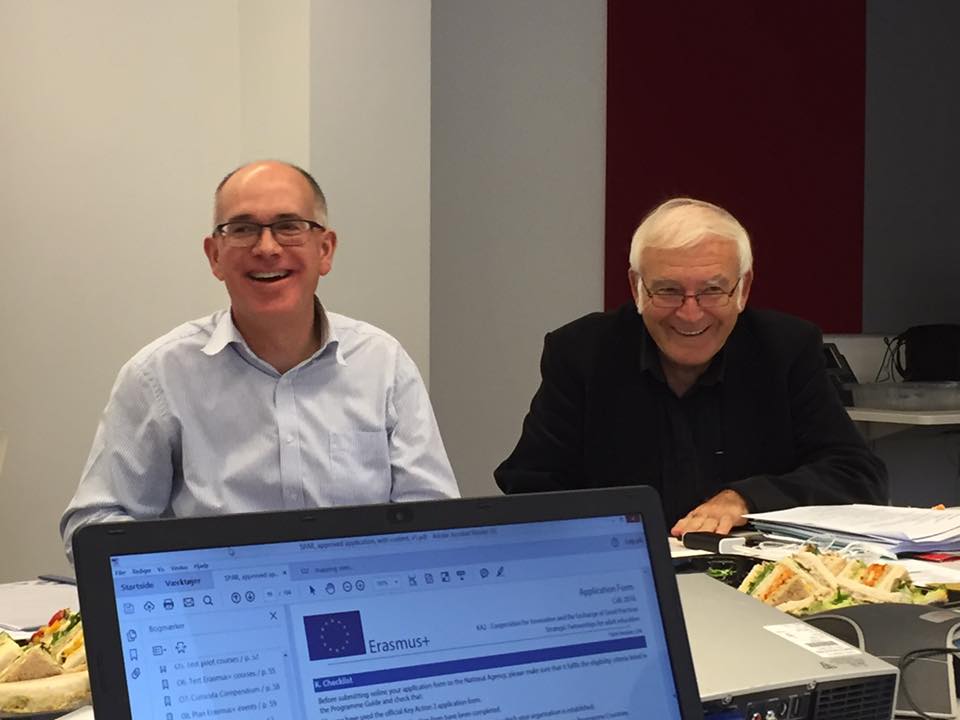 Landsforeningen Kulturelle Samråd i Danmark
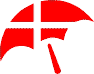 Publication
The Research Report will be published in the five partner languages: 
Danish 
English 
Hungarian 
Polish 
Portuguese 

The five reports will have the same layout, using the adopted visual identity of the project, including the Erasmus+ logo. 
The colophon will also acknowledge the European Union’s support.
Published as PDF-publication for wide dissemination
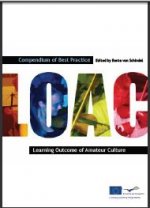 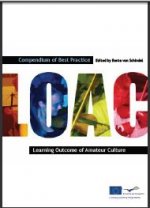 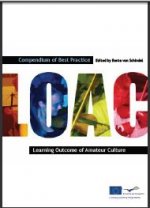 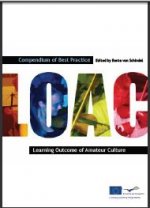 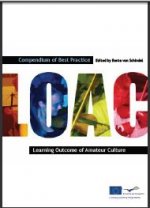 Landsforeningen Kulturelle Samråd i Danmark
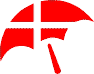 Reports in national language
All partners (except the UK partner) translate the English master edition to their national languages, adjust the common layout, complete proof-reads, and publish the reports as PDF-publications.
Sparsely populated areas
Gyéren lakott területeken
Àreas pouco povoadas
Obszary słabo zaludnione
Tyndt befolkede områder
Landsforeningen Kulturelle Samråd i Danmark
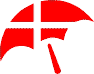 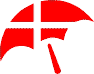 Landsforeningen Kulturelle Samråd i Danmark
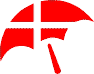 Landsforeningen Kulturelle Samråd i Danmark